Cross Platform Charting
Brian Becker (16 August 2018)
Overview
Examine two cross-platform charting options available with Dyalog APL
SharpPlot
Available since 2005 (its roots date back much earlier to RainPro)
Originally developed by Adrian Smith
As a .NET assembly with an APL interface
Nicolas Delcros took over development in 2014
Produced a version that can run on other platforms
Syncfusion Essential JavaScript I
Available with MiServer since 2013
WC2 interface
Runs under HTMLRenderer and/or MiServer
Cross-Platform
Cross-Platform = any platform where Dyalog runs
Windows, macOS, Linux, AIX
Cross-Platform may be important to you if you…
develop on a platform other than Windows
develop on Windows but deploy elsewhere
distribute a product to run on multiple platforms
want to provide an interface on the net
Same code on all platforms
Write once, run everywhere
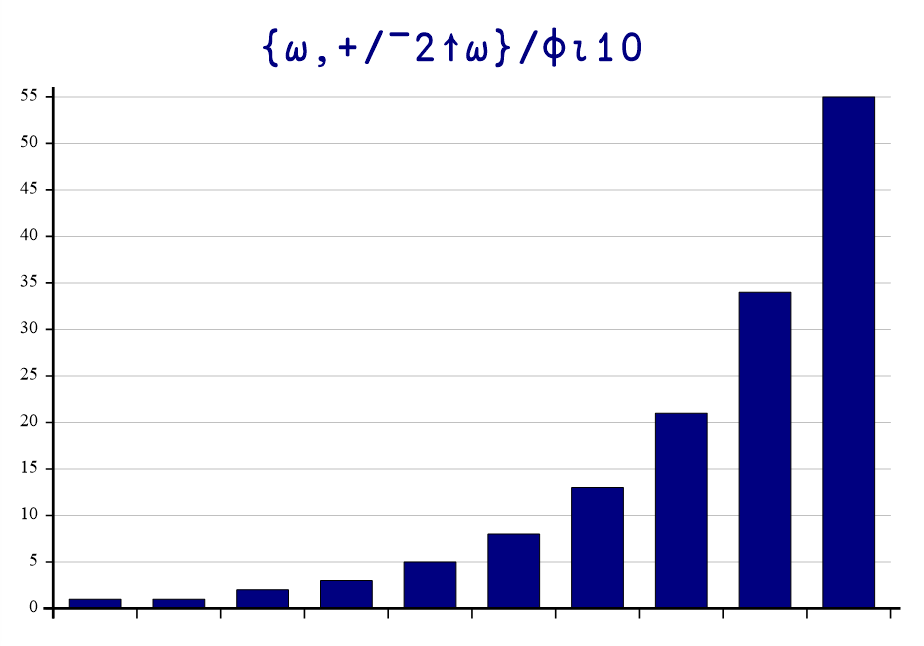 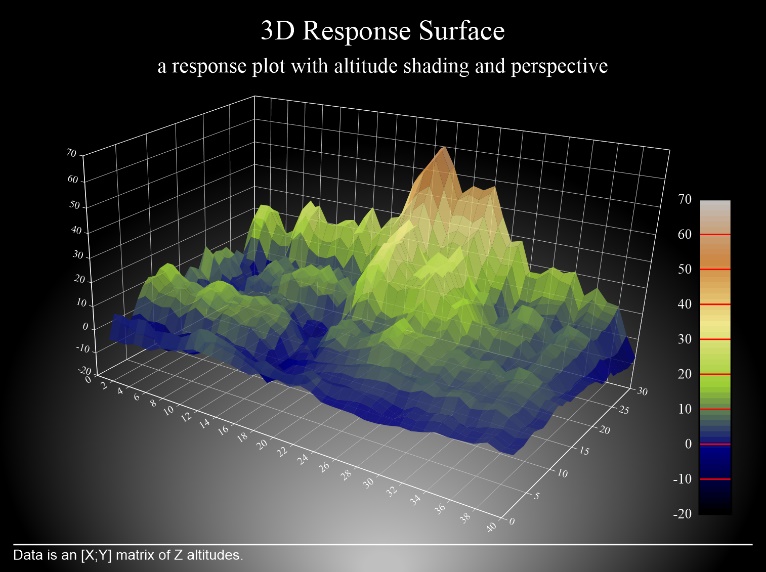 Charting
Data visualization
How is it going to be used?
Interactive?
Dynamically generated?
Animated on generation?
Responsive to user interaction?
Static?
Print or electronic publication (e.g. PDF)?
Today's Goals
Goals
Make you aware of the "off-the-shelf" options available with Dyalog
Supply enough information for you to start exploring
Non-goals
Teach you the details of SharpPlot or Syncfusion
Either could easily fill a full day workshop (or more)
Recommend one solution or the other
It really depends on your needs
Environment
Today's demonstrations will be 
Geared toward interactive use, not static publication
Using MiServer and WC2 
WC2 is a Dyalog framework for generating HTML/CSS/JavaScript
Later this year WC2 will be split out on its ownto provide a common framework for delivering desktop applications using HTMLRendererand networked applications using MiServer
A tale of two pies…
Develop 2 similar pie charts under each of SharpPlot and Syncfusion
Start simple
Build a page
Add a minimal chart
Render
Enhance
Demo Time
Demo Pies
SharpPlot
Windows users have an advantage when using SharpPlot
The Chart Wizard provides an interactive chart designer (the resulting code will run on any platform)
The SharpPlot engine is compiled into C# and renders some charts significantly faster
SharpPlot generates output in a variety of standard format
SVG, PDF, PostScript
These can be used on other platforms or incorporated into documents
Our approach for today is to generate SVG which can be
rendered by HTMLRenderer (locally)
rendered by MiServer (network)
saved as a file and then included in an HTML page or document
Demo Time
Demo SharpPlot and Chart Wizard
SharpPlot C#/APL Syntax
Demo Time
Syncfusion Demos
Syncfusion JavaScript/APL Syntax
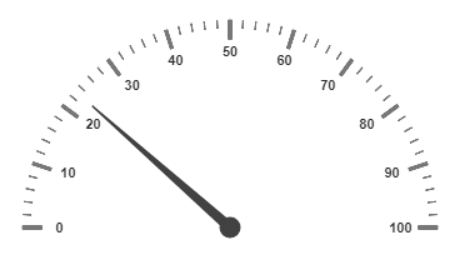 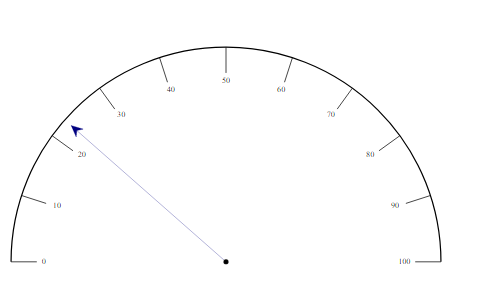 Chart Variety
SharpPlot
23 chart types (3 are 3D)
Syncfusion
28 chart types (8 can be 3D)
16 other data visualization controlssome of which correspond to SharpPlotchart types
SharpPlot Resources
https://www.sharpplot.com
Tutorials, Chart Samples, and Reference
Examples are in C#
Translating to APL is straightforward
Chart Wizard (Windows only)
(for now)
Syncfusion Resources
https://help.syncfusion.com/js – API reference
Extensive demos with use cases - http://js.syncfusion.com/demos/web/ 
Examples are in JavaScript
Translation to APL is straightforward
WC2 examples - https://miserver.dyalog.com
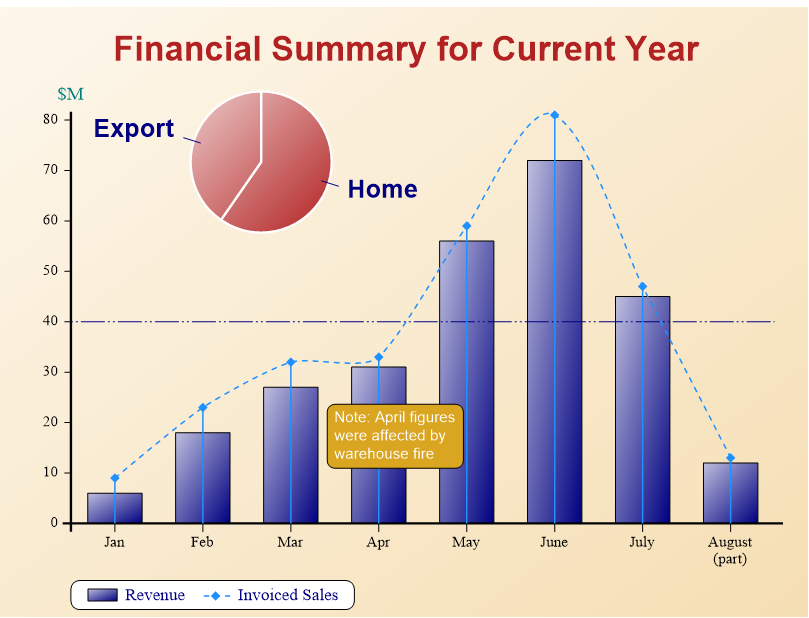 Interactivity and Layout
SharpPlot
Interactive, not animated
Extensive layout control
Part of Dyalog (nothing to download)
Can be run standalone and generate output for publication
Syncfusion
Interactivity on many charts
Themed styling, Localization
Layout control is good
Part of MiServer/WC2 (needs to be downloaded)
In Conclusion
Both SharpPlot and Syncfusion are capable of 
producing a wide variety of quality, highly customizable, charts
animation and interaction with the user
SharpPlot is good
For print or publication media (doesn't need a web server framework)
If you need fine control over layout
Syncfusion is good
For web dashboards and applications
It's not an either/or choice
You can use both!
Thank you!
Follow up sessions?
Email:  brian@dyalog.com
Questions?
Upcoming Webinars
Please suggest topics for webinars and web casts!

September 20th:
Jupyter Notebooks (Adám Brudzewsky)
There will not be an October webinar.
We'll be at Dyalog'18 in Belfast!  
Some presentations will be streamed live.Video recordings of presentations will be online in the weeks following.